Numération
CM


www.laclassedemallory.com
Utiliser des fractions pour coder des mesures de longueurs
Objectif de la séance
Nous allons travailler en NUMERATION.
Nous allons aujourd’hui apprendre à coder des longueurs à l’aide de fractions.
Dans quelle matière allons-nous travailler?

Qu’allons-nous apprendre ?
Rappel
Qu’est-ce qu’une fraction?
Une fraction est une représentation mathématique de parts dans une situation de partage équitable.
Quelles sont les fractions représentées ?
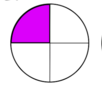 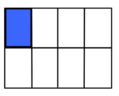 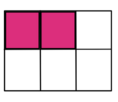 Fractions et longueurs
On peut coder une longueur à l’aide de fractions.
Ici j’ai une bande d’une certaine longueur qui représente mon unité (u).
Je peux prendre  ½ de u. Dans ce cas je coupe mon unité en 2 parts égales et j’en prends une.
Je peux prendre  1/3  de u. Dans ce cas je coupe mon unité en 3 parts égales et j’en prends une.
Quelle fraction de la longueur est coloriée?
Fractions et longueurs
On peut coder une longueur à l’aide de fractions.
Ici j’ai une bande d’une certaine longueur qui représente mon unité (u).
Je veux prendre  3/2 de u. Dans ce cas je coupe mon unité en 2 parts égales. Il me faut alors une seconde unité puisque je souhaite prendre « 3 parts ».
J’ai alors 3/2 de u.
Quelle fraction de la longueur est coloriée?
Fractions et longueurs
On peut résoudre des problèmes à l’aide de fractions.
Lors d’une course de 10km, Paul a parcouru 7km. Marius a couru 1/5 de la distance et Jules a parcouru 4 km.
Ecris sous la forme d’une fraction la distance parcourue par Paul et Jules ?
1O km
O km
Paul a parcouru 7km sur 10. Il a donc parcouru  7/10 de la course.
Lors d’une course de 10km, Paul a parcouru 7km. Marius a couru 1/5 de la distance et Jules a parcouru 4 km.
Quelle fraction de la course est parcouru par Jules?
Quelle distance est parcourue par Marius?